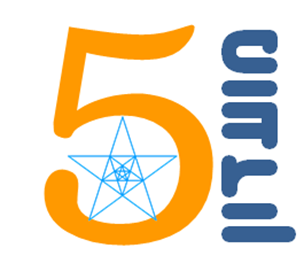 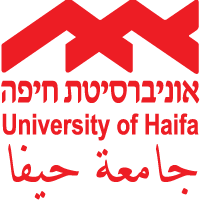 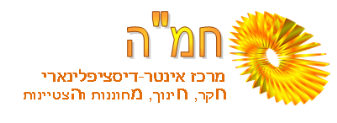 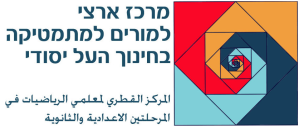 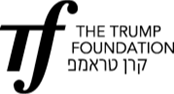 גלגולה של בעיה
סיפור מהכיתה
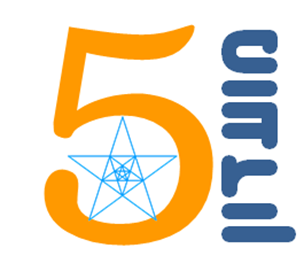 לפניכם שאלה בגאומטריה שהתלמידים פתרו מתוך אחת מהמיקודיות.פתרו בדרכים שונות.
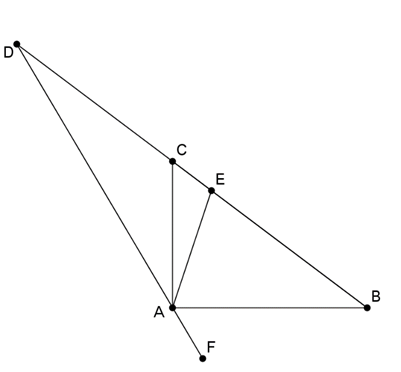 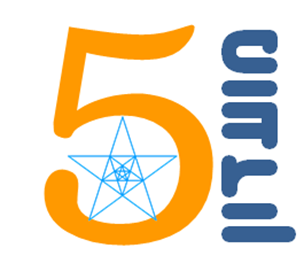 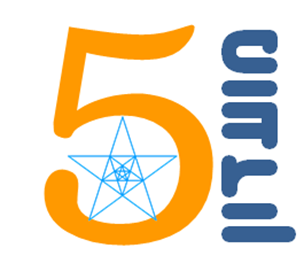 פתרונות שהתקבלו:
פתרון 1
פתרון 2
פתרון 3
פתרון 4
פתרון 5
פתרון 6
פתרון 1
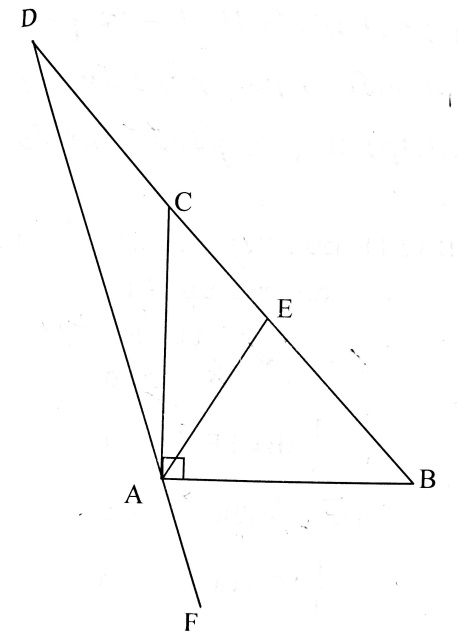 פתרון 2
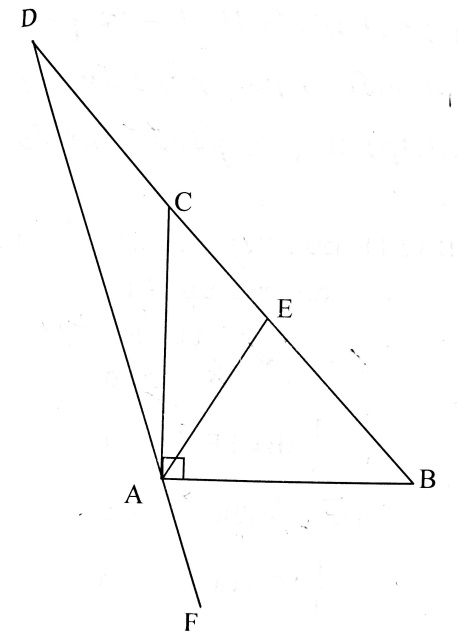 פתרון 3
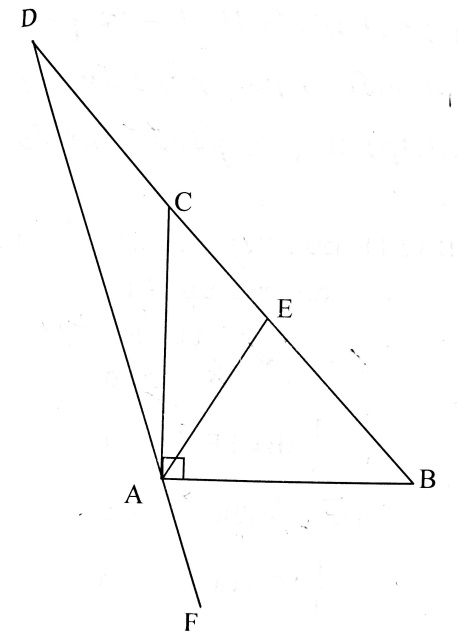 פתרון 4
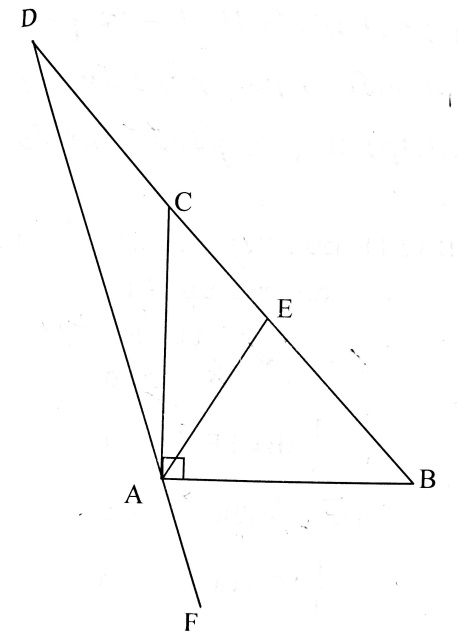 פתרון 5
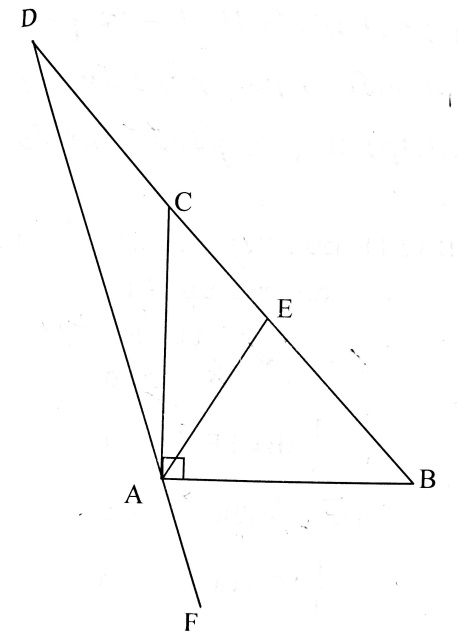 פתרון 6
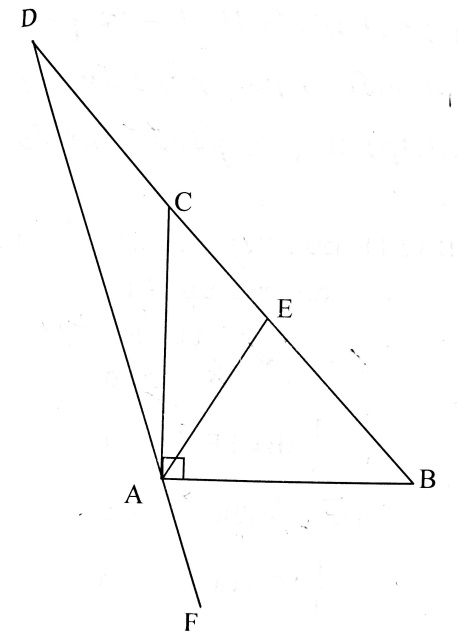 שאלות לדיון
1. איזה תחום מתמטי ניתן
     לשייך למשימה זו?
2. איזה נימוקים ניתן לתת 
    על מנת להסביר את
          הסתירות?
3. איזה שאלות ניתן לשאול 
 על מנת שהתלמידים יחשפו 
    בעצמם את  הסתירות ?
4. האם  הייתם מציגים 
    שאלה זו בכיתה? 
                       מתי? 
                           איך?
5. האם הייתם מעדיפים 
   לתת לתלמידים לנסות 
   לבנות את המשימה 
   בגיאוגברה כדרך הוכחה
   של הבעייתיות שלה?
שאלה "מתוקנת"
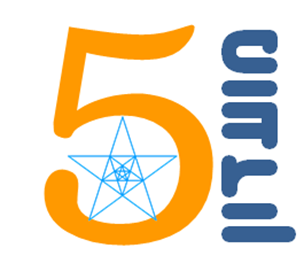 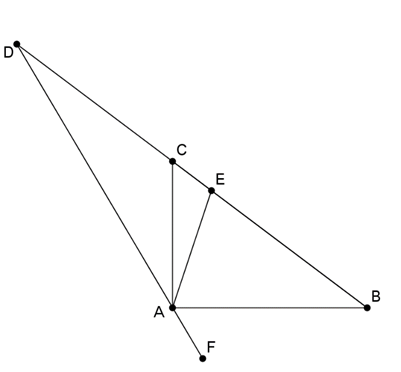 פתרון 1                                 טריגונומטריה
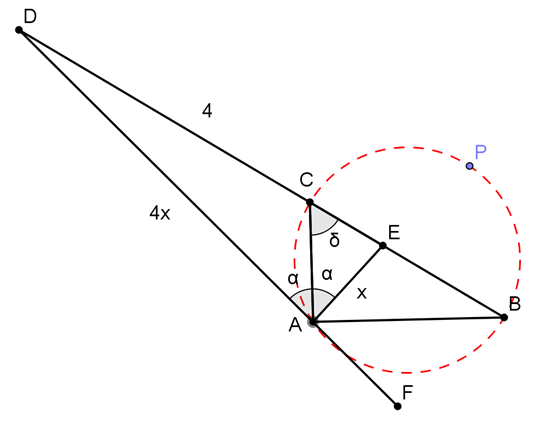 פתרון 2                               גיאומטריה
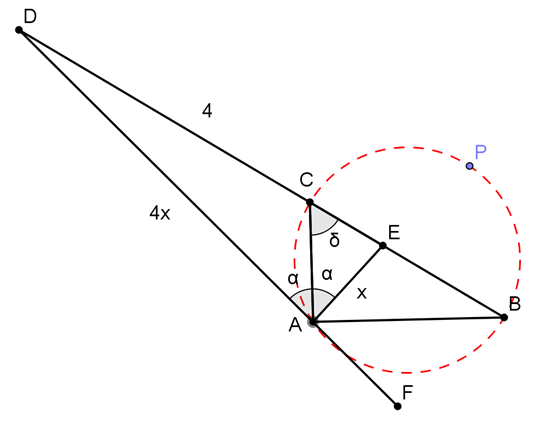 תזכורת
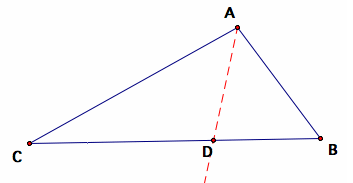 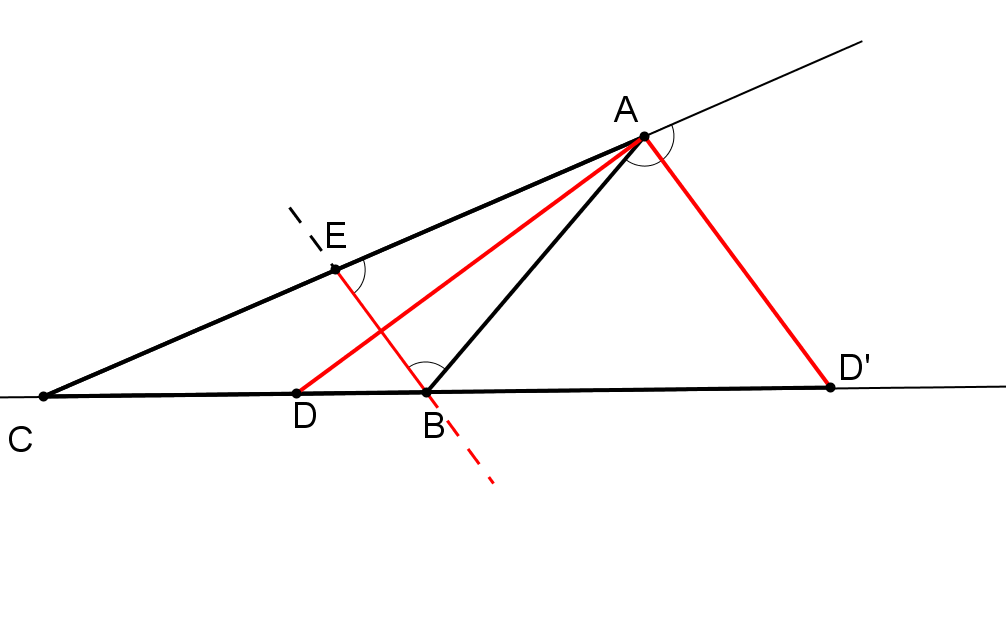 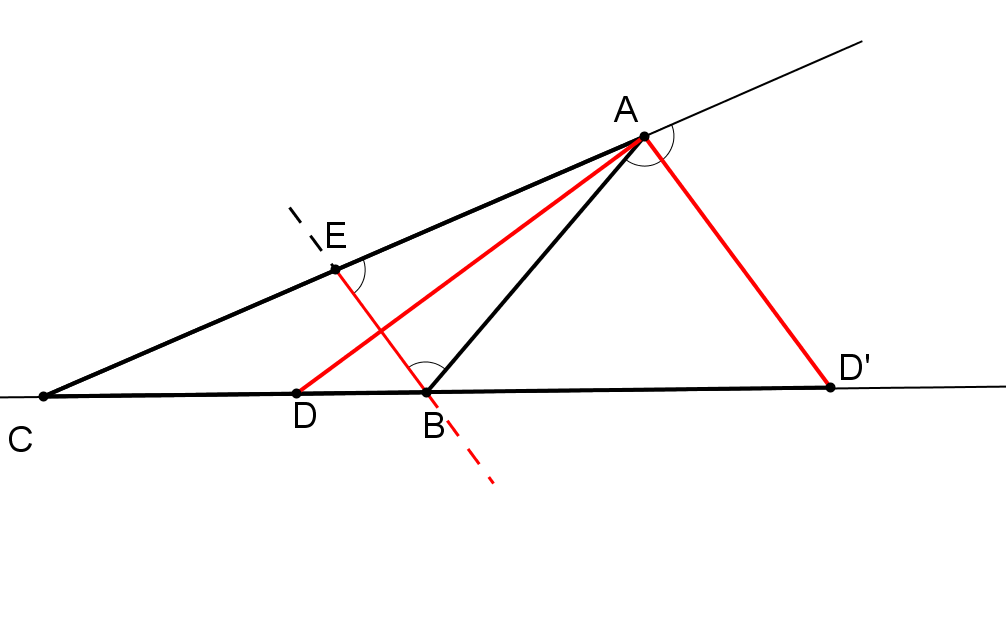 ועוד העשרה
אפולוניוס
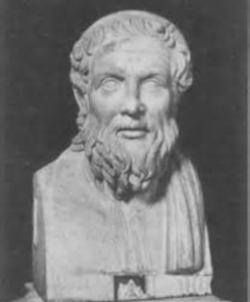 אפולוניוס מפרגה (262 לפנה"ס - 190 לפנה"ס) היה מתמטיקאי יווני ואסטרונום הידוע בשל כתביו על חתכי החרוט. המתודולוגיה והטרמינולוגיה החדשנית שלו, במיוחד בתחום של חתכי חרוט, השפיעו על מלומדים רבים מאוחרים יותר וביניהם תלמי, מאורוליקוס, יוהנס קפלר, אייזק ניוטון, ורנה דקארט. אפולוניוס הוא שנתן לאליפסה, לפרבולה ולהיפרבולה את השמות בהם אנו מכירים אותם.
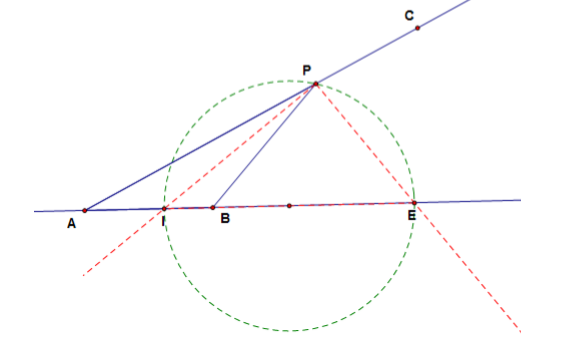 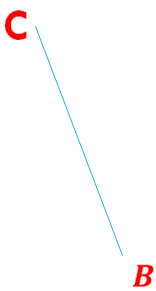 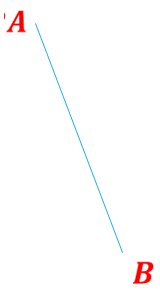 יישומון – בניית מעגל אפולוניוס
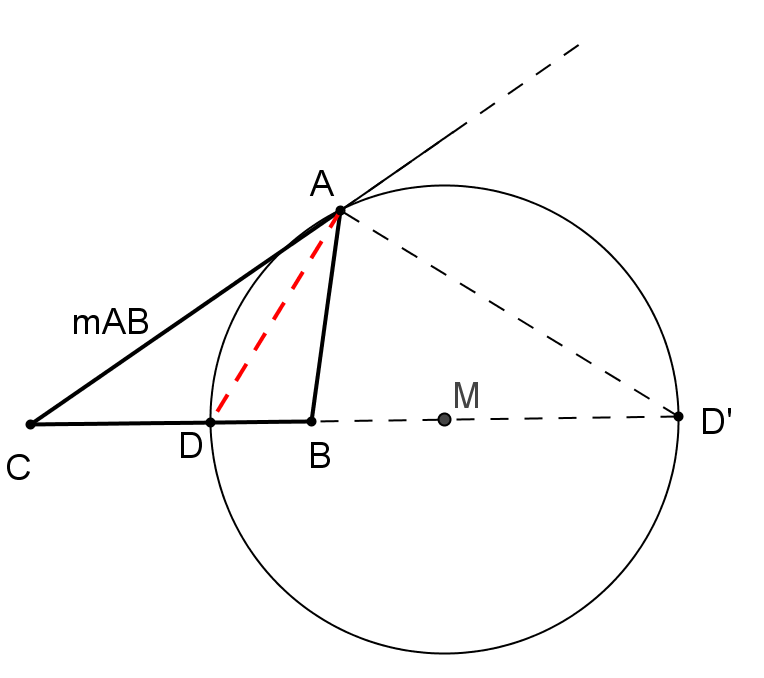 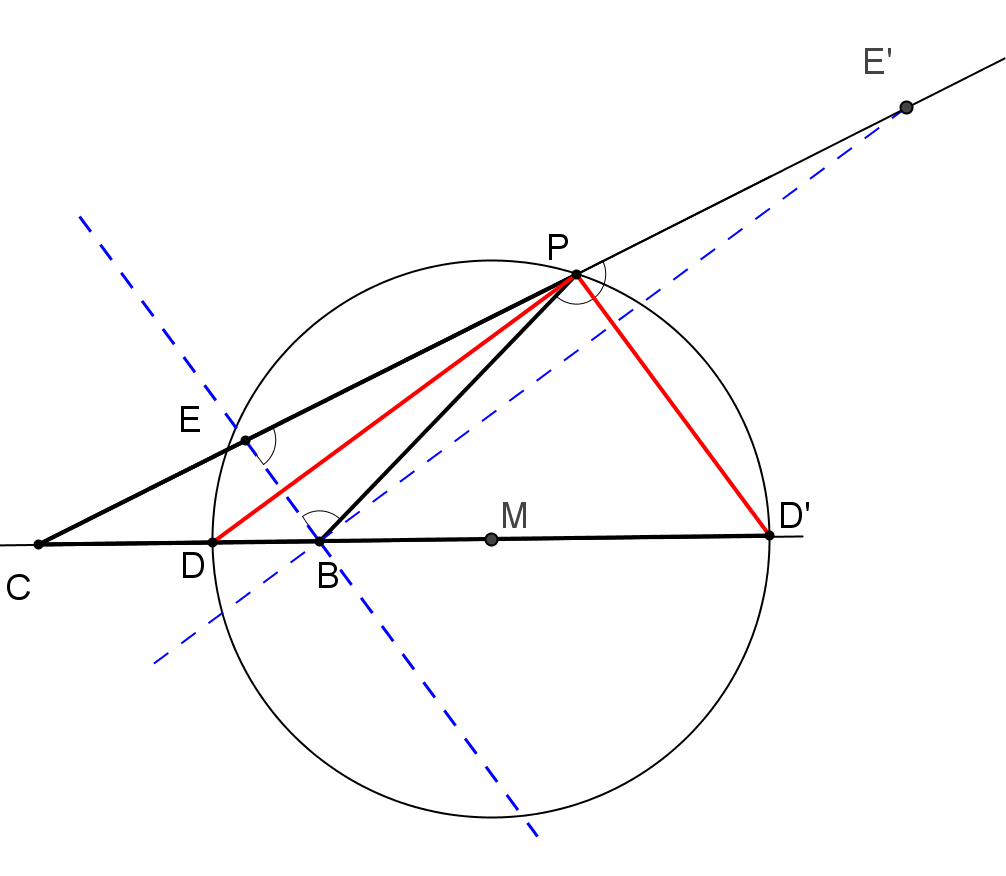 ו...בחזרה לפתרון השאלה
פתרון 3                               אלגנטי
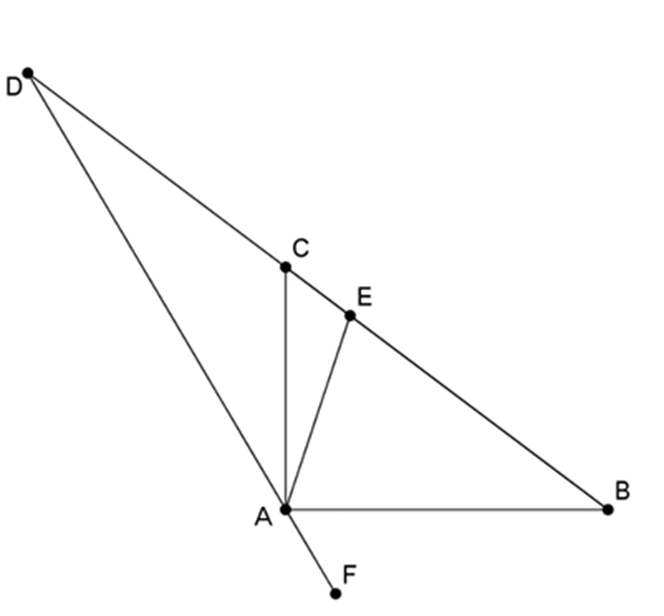 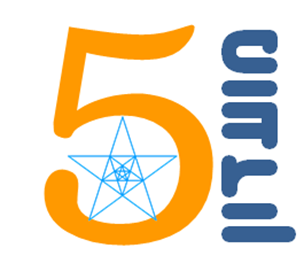 פעולות חשבוניות ומקומות גיאומטריים
אליפסה.
היפרבולה.
מעגל אפולוניוס
עקומה מדרגה 4 שנקראת Cassini.
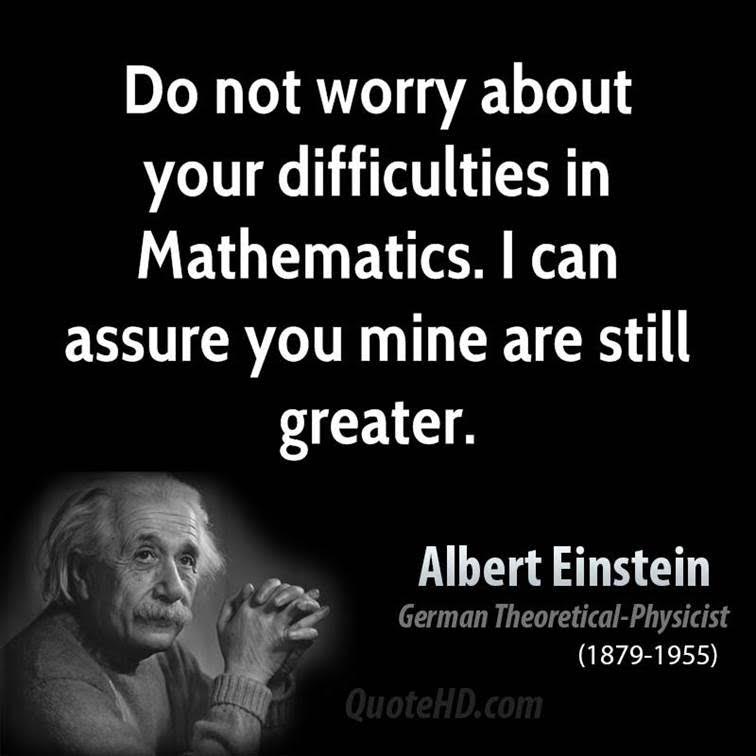